MIT 6.875
Foundations of Cryptography
Lecture 21
TODAY: Oblivious Transfer and Private Information Retrieval
Basic Problem: Database Access
Database D
0
1
Index: i
2
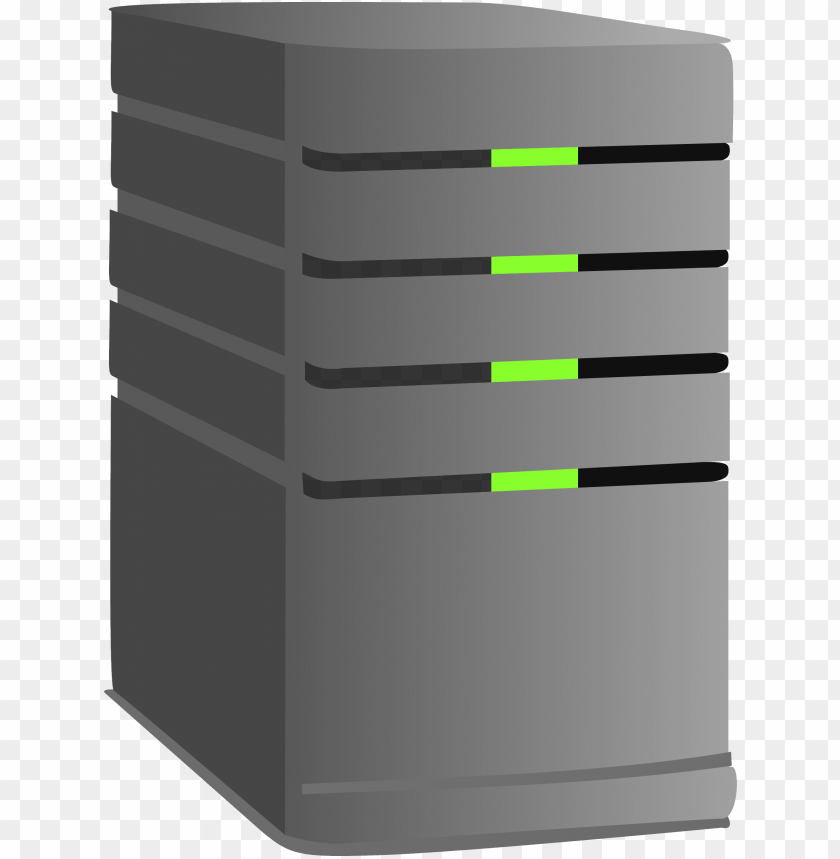 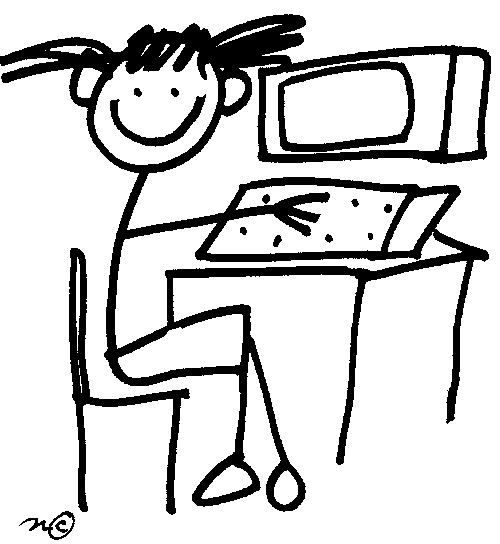 3
4
5
6
Client
Server
7
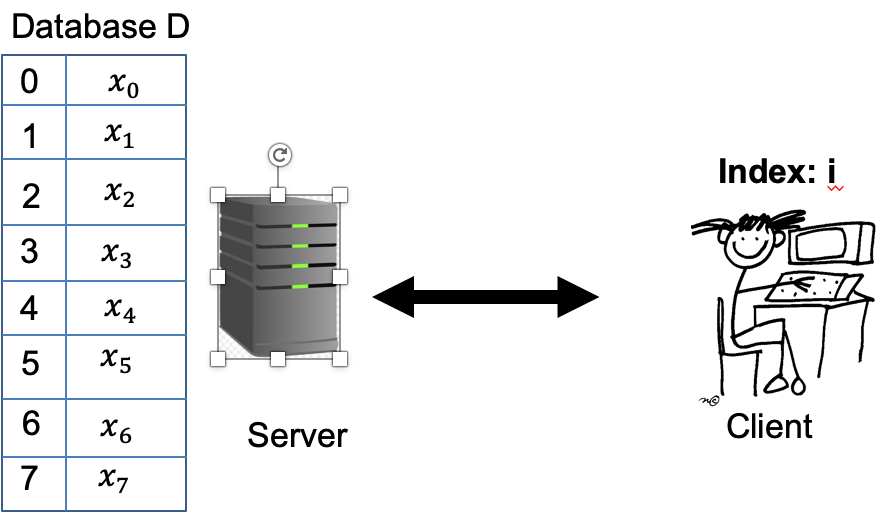 Here is a “solution”. The server sends the DB to the client.
Two ways to overcome the triviality
Oblivious Transfer (OT)
Add’l property: server privacy
Symmetric PIR = Succinctness + Server privacy
Private Information Retrieval (PIR)
Add’l property: succinctness
Oblivious Transfer (OT)
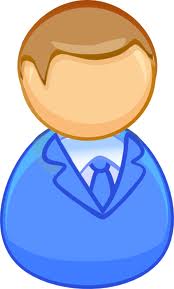 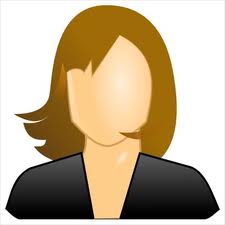 Receiver
Sender
(We will consider honest-but-curious adversaries; formal definition in a little bit…)
Why OT? The Dating Problem
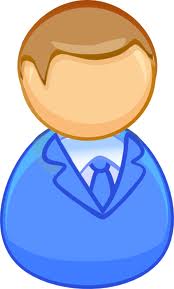 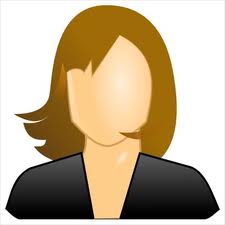 Why OT? The Dating Problem
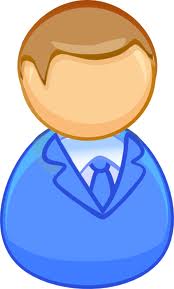 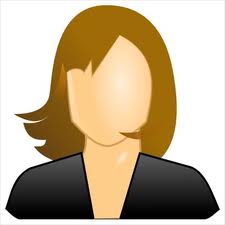 Run an OT protocol
Here is a way to write the OT selection function:
The Billionaires’ Problem
Net worth: $Y
Net worth: $X
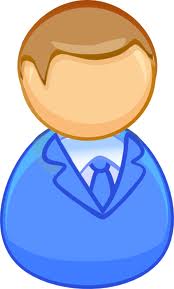 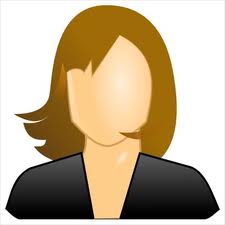 Who is richer?
The Billionaires’ Problem
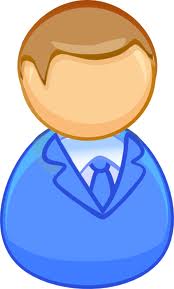 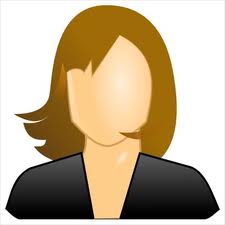 Compute each AND individually and sum it up?
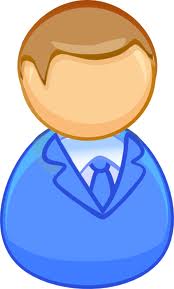 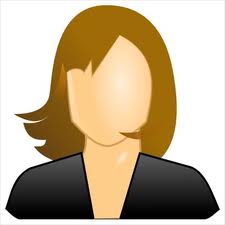 Run an OT protocol
Bob gets
The Billionaires’ Problem
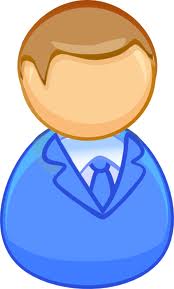 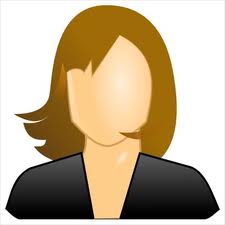 The Billionaires’ Problem
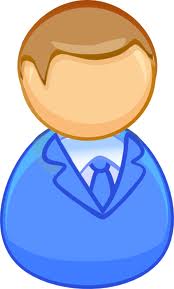 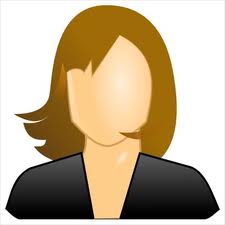 Check (privacy): Alice & Bob get a bunch of random bits.
“OT is Complete”
Theorem (lec23-27): OT can solve not just love and money, but any two-party (and multi-party) problem.
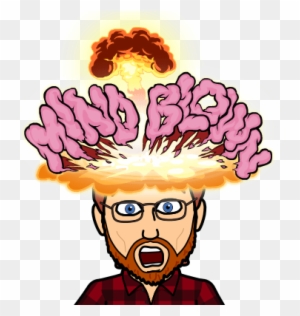 OT Definition
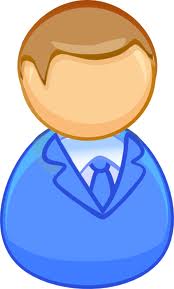 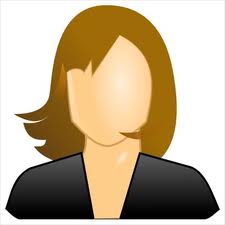 Receiver
Sender
Receiver Security: Sender should not learn b.
OT Definition
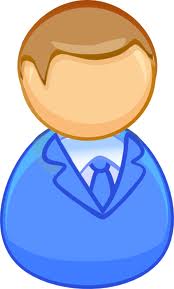 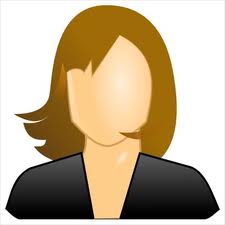 Receiver
Sender
Receiver Security: Sender should not learn b.
OT Definition
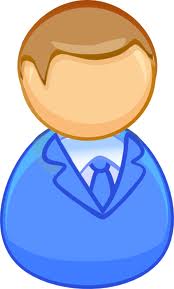 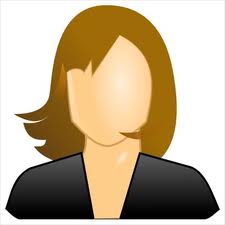 Receiver
Sender
OT Definition
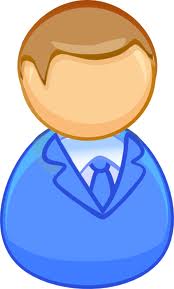 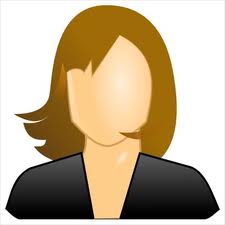 Receiver
Sender
OT Protocol 1: Trapdoor Permutations
For concreteness, let’s use the RSA trapdoor permutation.
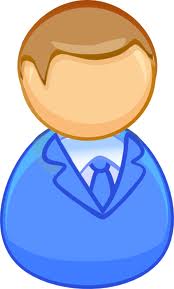 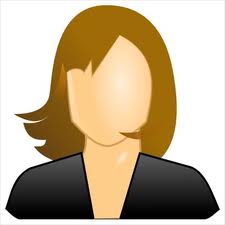 OT Protocol 1: Trapdoor Permutations
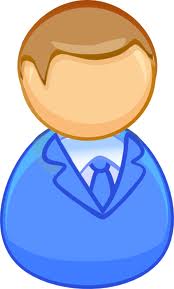 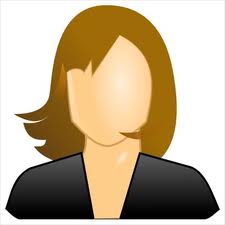 How about Bob’s security (a.k.a. Why does Alice not learn Bob’s choice bit)?
OT Protocol 1: Trapdoor Permutations
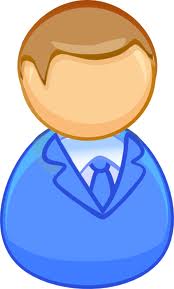 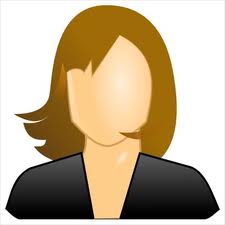 How about Bob’s security (a.k.a. Why does Alice not learn Bob’s choice bit)?
Exercise: Show how to construct the simulator.
OT Protocol 1: Trapdoor Permutations
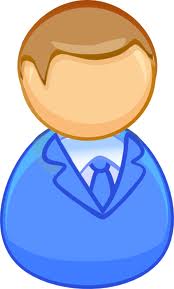 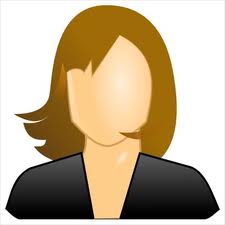 How about Alice’s security (a.k.a. Why does Bob not learn both of Alice’s bits)?
OT from Trapdoor Permutations
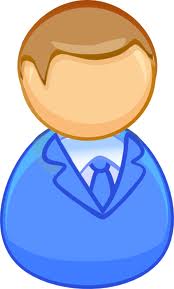 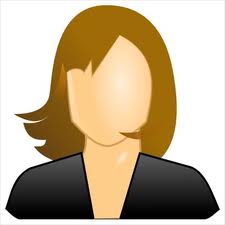 How about Alice’s security (a.k.a. Why does Bob not learn both of Alice’s bits)?
Exercise: Show how to construct the simulator.
OT Protocol 2: Additive HE
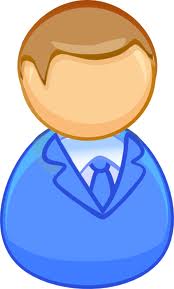 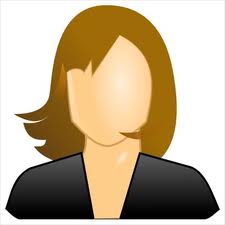 Encrypt choice bit b
Homomorphically evaluate the selection function
Bob’s security: computational, from CPA-security of Enc.
Alice’s security: statistical, from function-privacy of Eval.
Many More Constructions of OT
Theorem: OT protocols can be constructed based on the hardness of the Diffie-Hellman problem, factoring, quadratic residuosity, LWE, elliptic curve isogeny problem etc. etc.
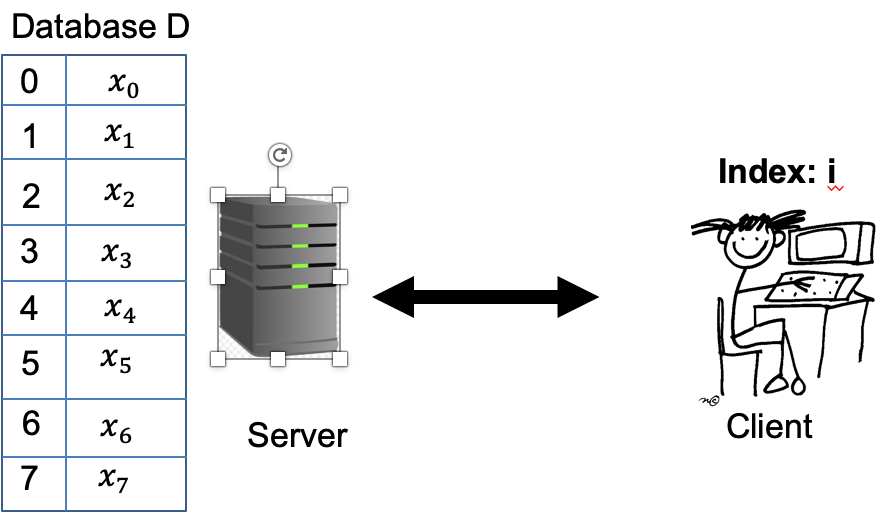 Two ways to overcome the triviality
Oblivious Transfer (OT)
Add’l property: server privacy
Symmetric PIR = Succinctness + Server privacy
Private Information Retrieval (PIR)
Add’l property: succinctness
Private Information Retrieval
0
1
Index: i
2
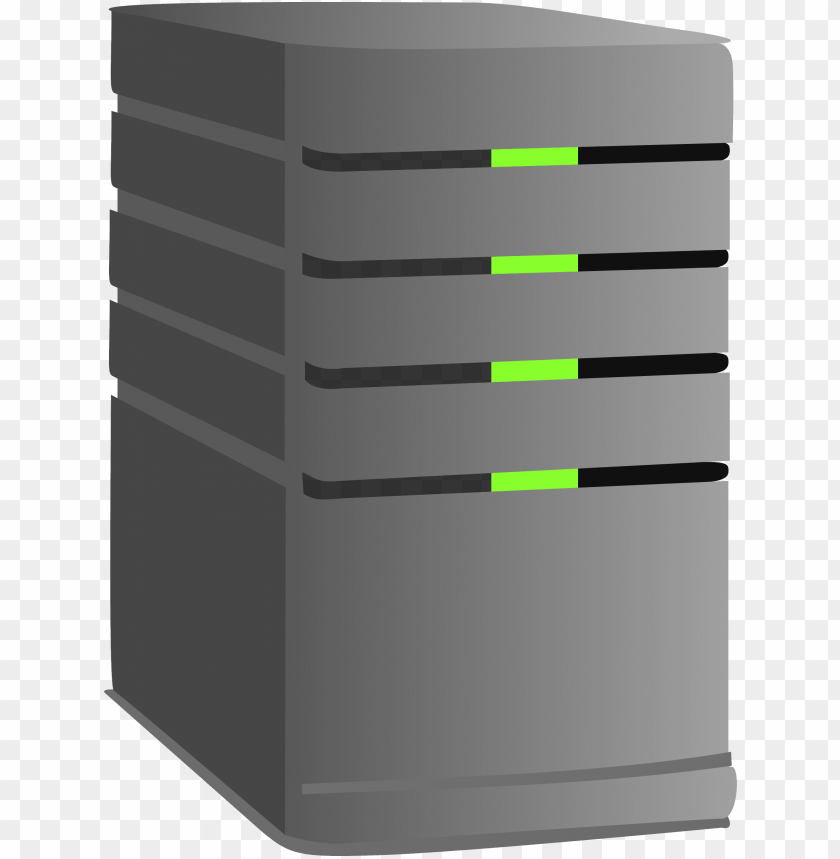 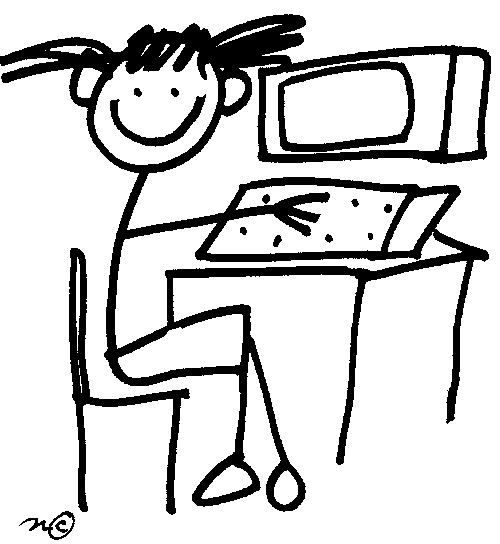 3
4
5
Query q
6
Client
Answer a
7
Lower Bound
Idea: Pigeon-hole principle.
Consider the function (parameterized by the query) that maps databases to answers.
Lower Bound
Construction 0: Using Additive HE
Homomorphically compute inner product with the database
Constr. 1: Using Additive HE (better)
Homomorphically compute inner product with each column
Construction 2(The “Ultimate” PIR)
Can we Achieve Unconditionally Secure PIR?
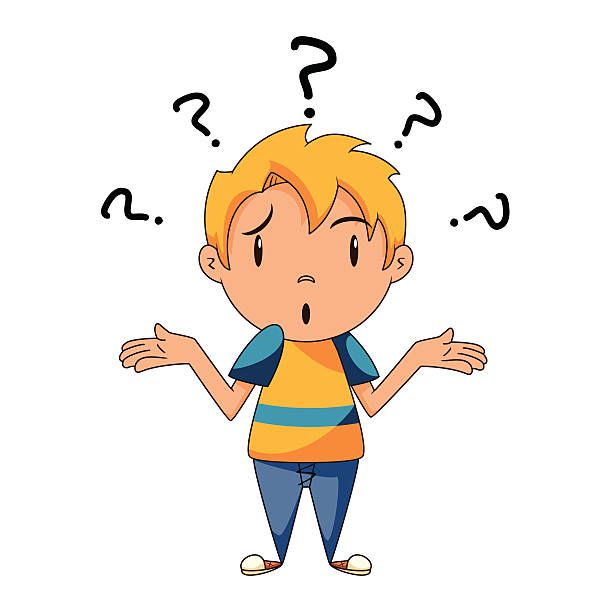 I thought you proved this is impossible?!
Change the model: two or more non-communicating servers!
Two-Server PIR
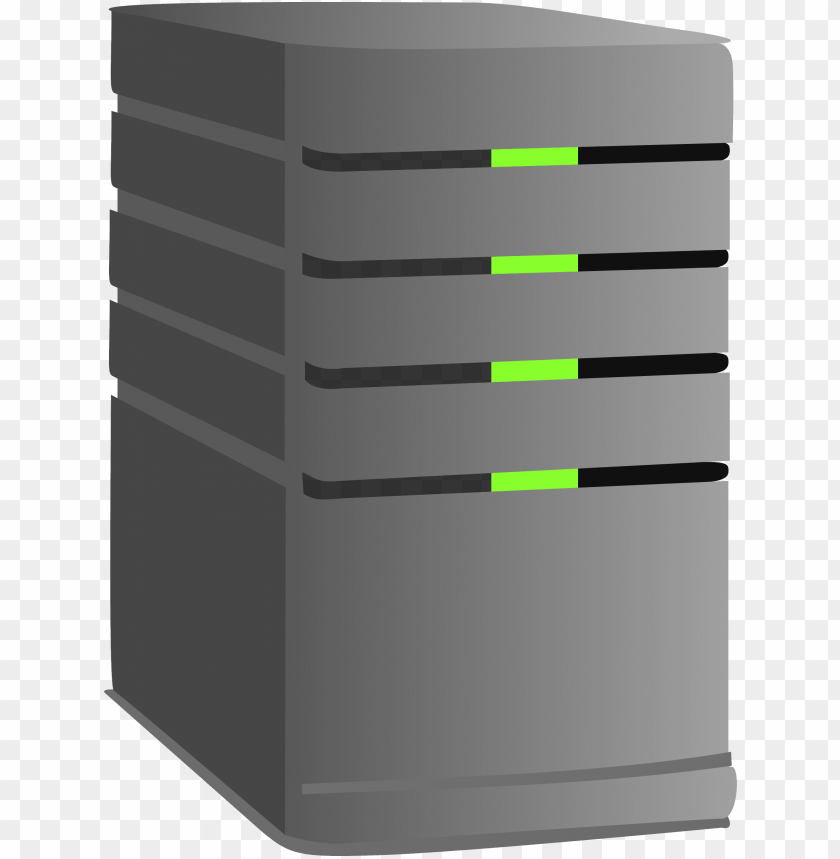 Index: i
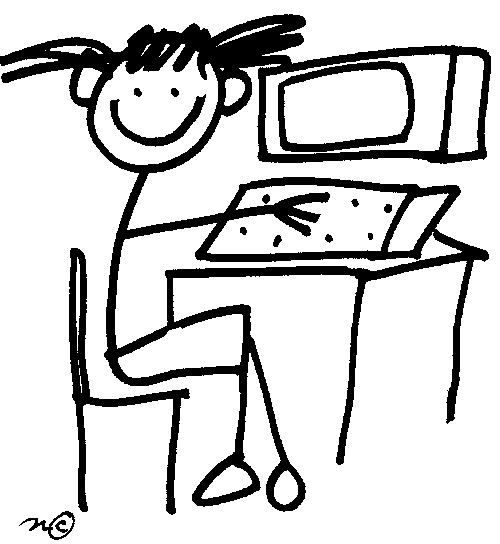 Client
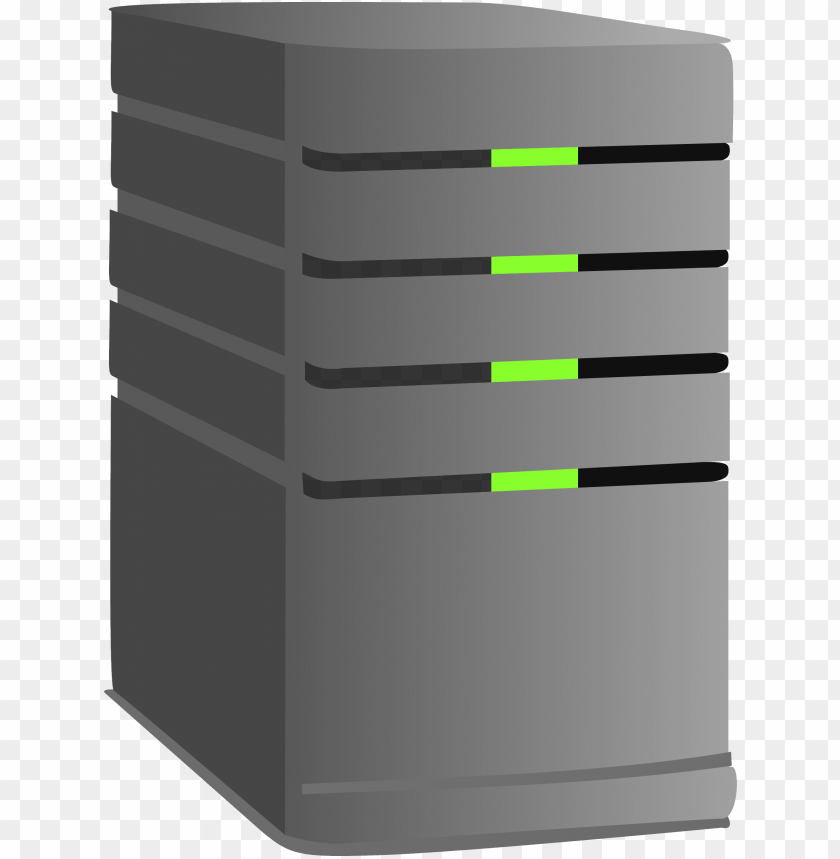 Two-Server PIR: Balancing Trick
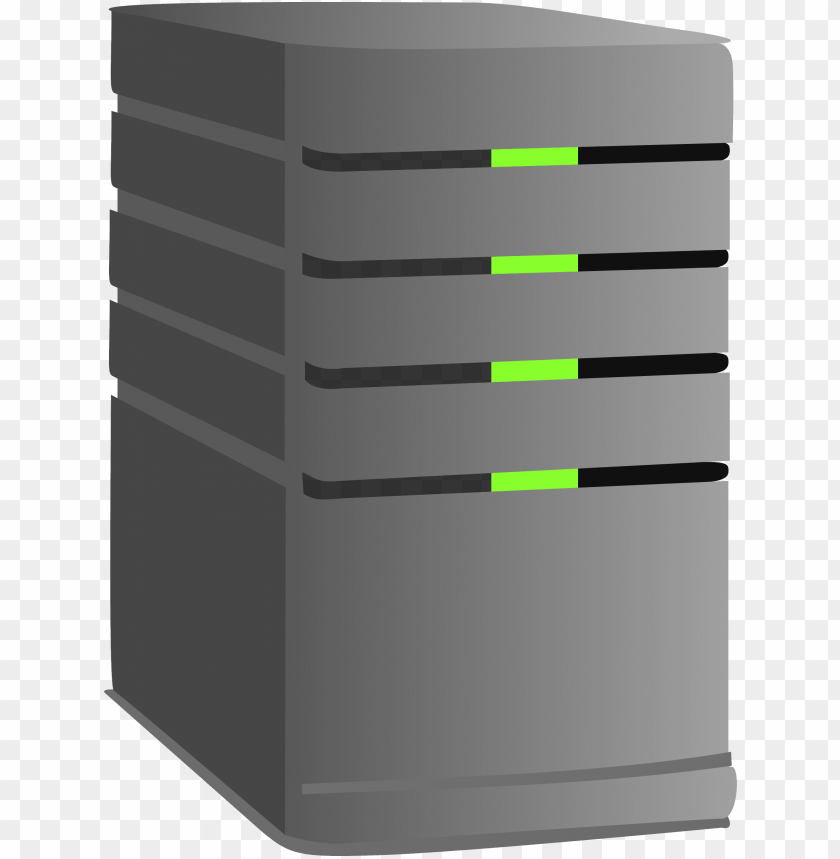 Index: i
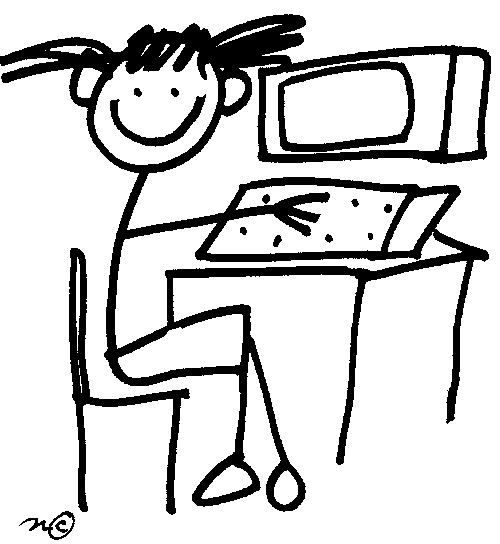 Client
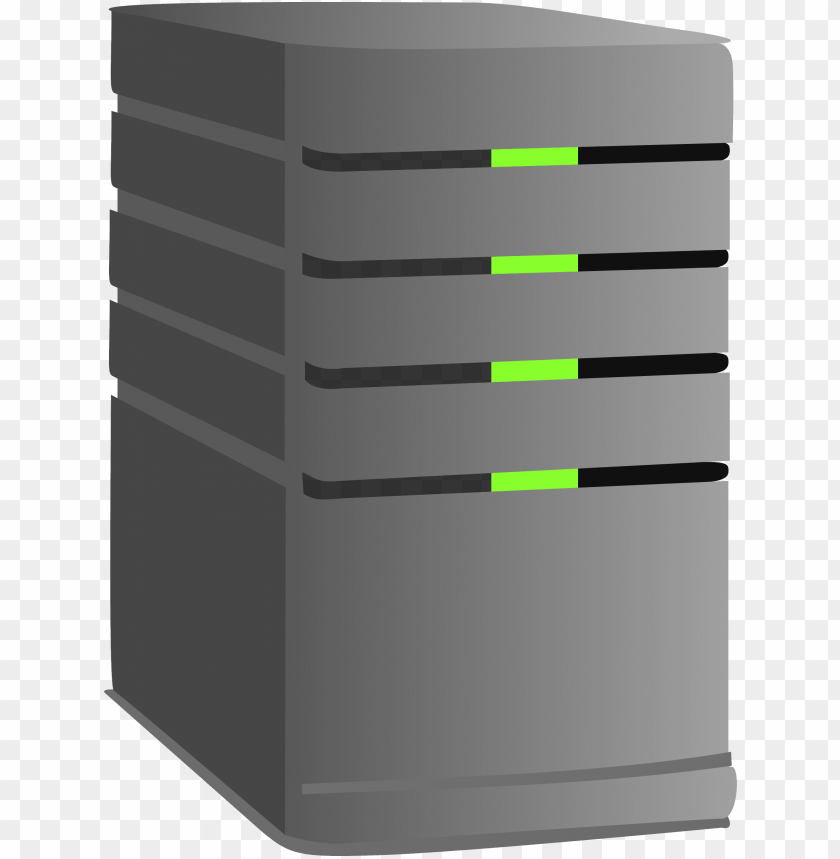 WE SAW: Oblivious Transfer and Private Information Retrieval
The rest of the course: How to solve any two-party (and multi-party) problem.
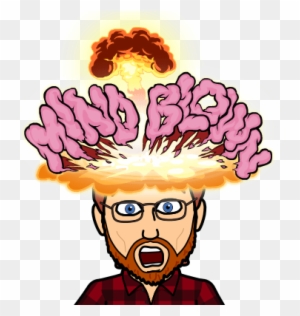